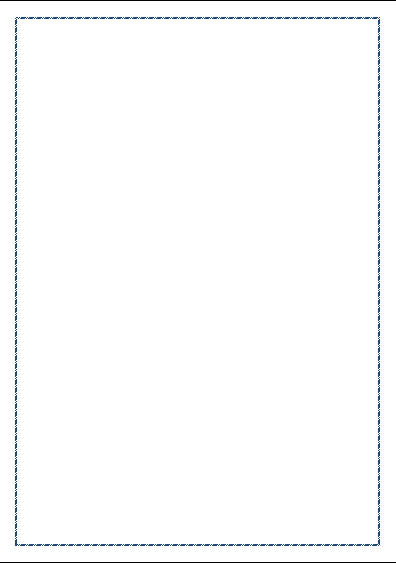 Додаток 13
Результати  конкурсів
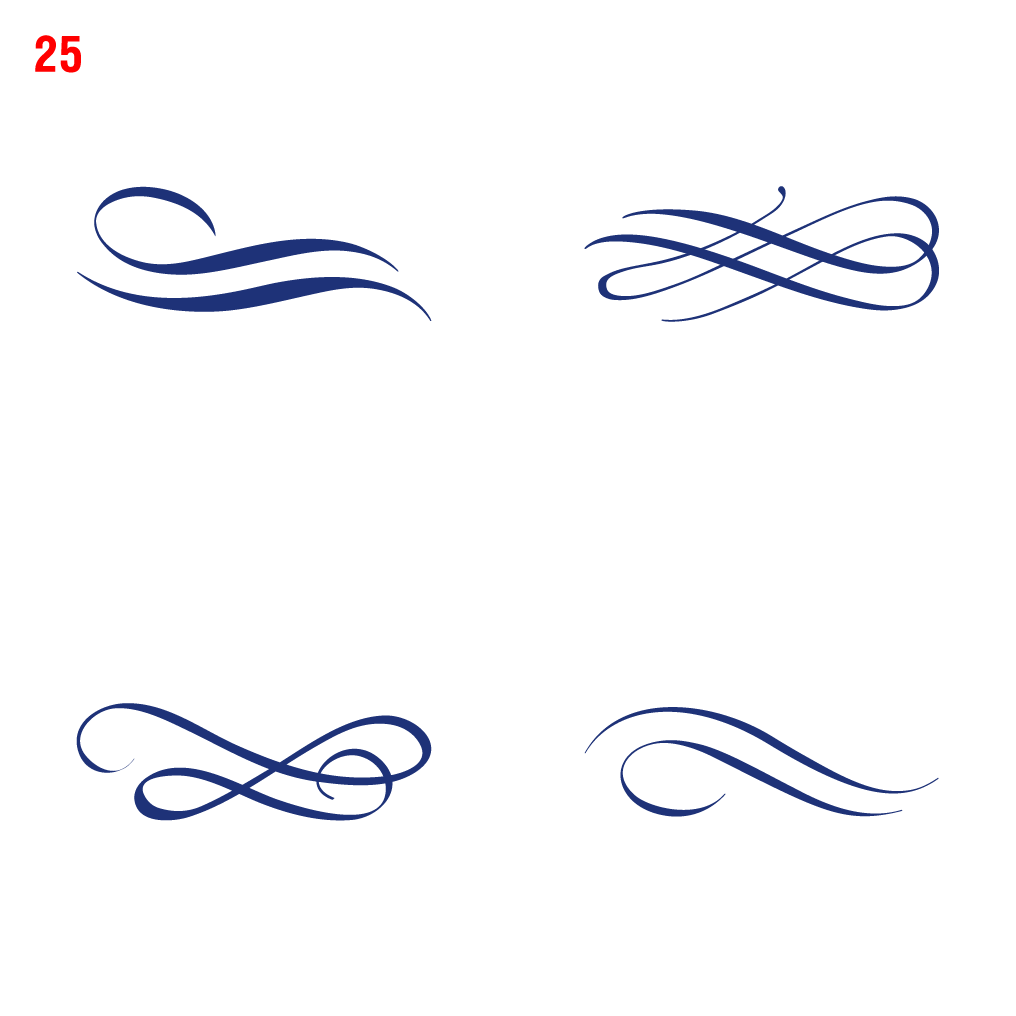 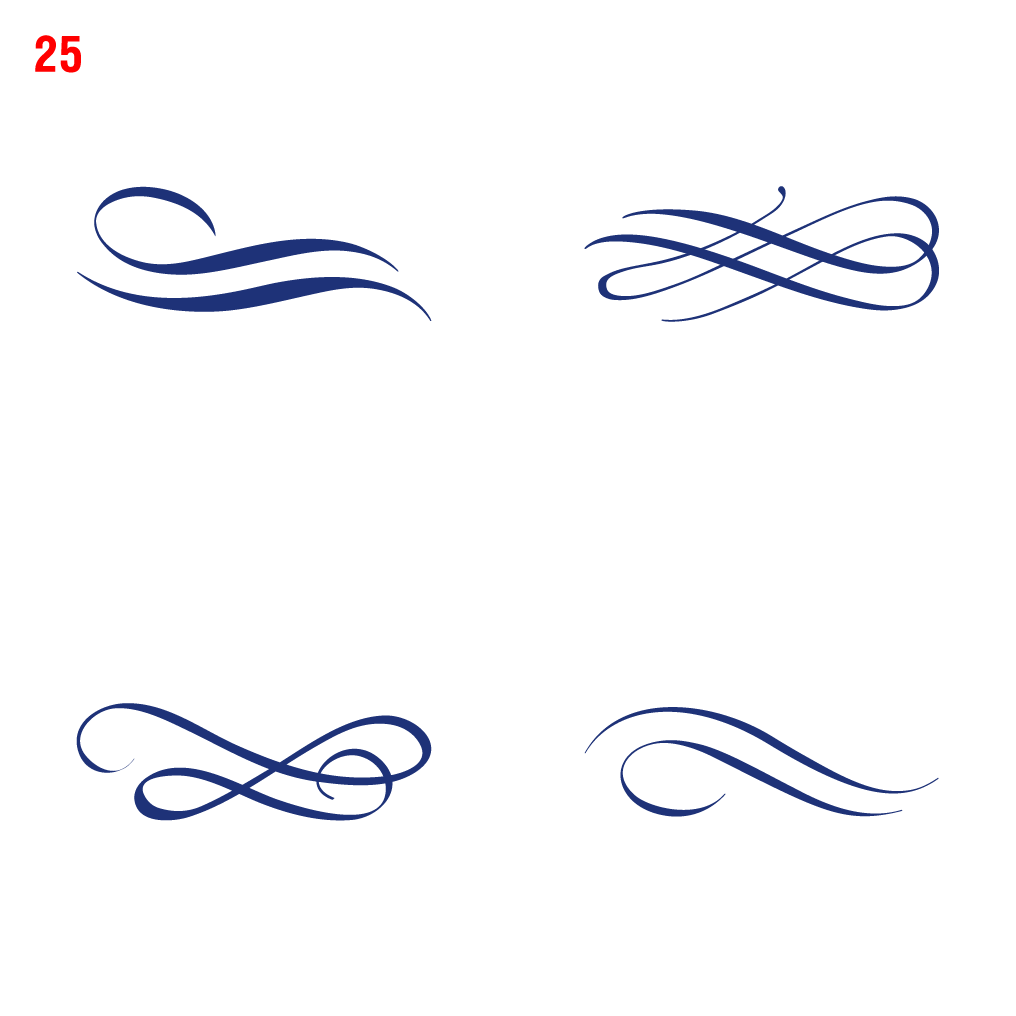